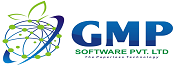 PaperLessGMPRBy Cyclone Pharmaceuticals Pvt Ltd                          Developed by GMP Software Pvt Ltd
What is Paperless GMPR
Pharmaceutical industry till now is working with Paper Documentation. Paperless GMP is giving you opportunity to implement Digital Documentation, Digital QMS, Digital Process, and other operations, Its just not a ERP Its PaperLess GMP.
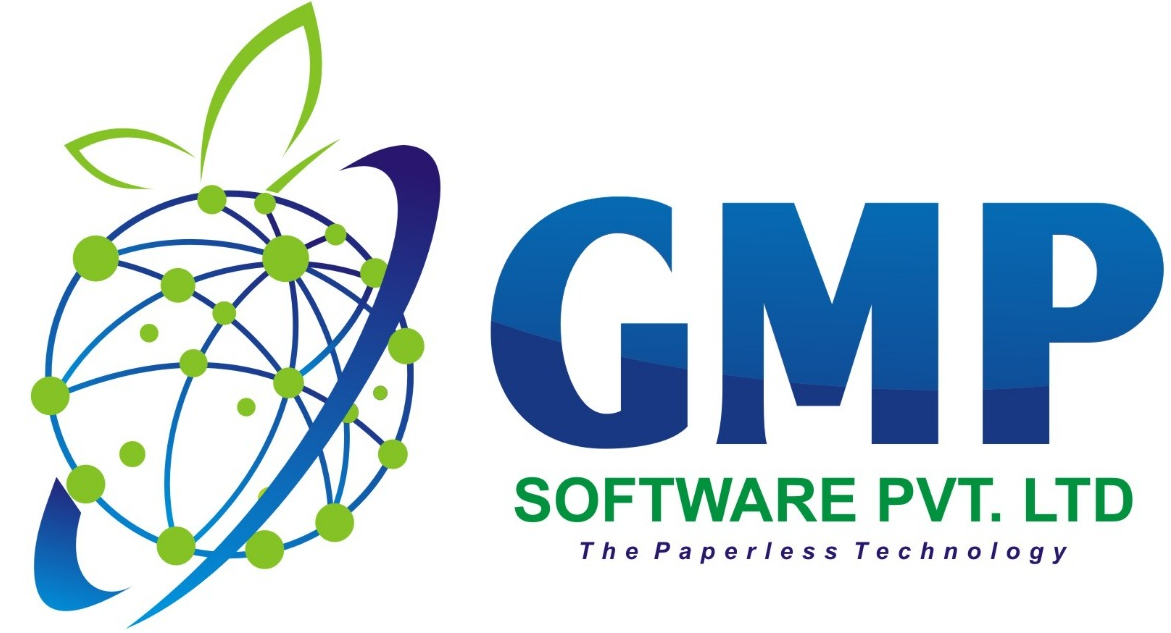 2
[Speaker Notes: GMP?: system ensure that product are consistently produced and controlled according to quality std. designed to minimize the risk,
Till now all the documentation done manually, all documentation use paper form , hand written specially in pharma industry. So, paperless GMP is giving opportunity to implement]
Who are Promoters
Cyclone Pharmaceutical Pvt. Ltd. India’s Leading GMP and Regulatory Consultant has identified Digitalized future of pharma industry and need of a comprehensive software for Pharmaceutical Manufacturers with advanced technology support from expert technocrats of GMP of Software Pvt. Ltd.
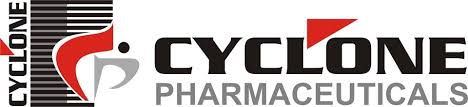 3
[Speaker Notes: So with growing futures and established documentation system, CPPL has decided to move one step forward towards digitalization and developed a software. Since many years CPPL is taking efforts to develop such software, and made this one stop platform which will really take care of all your departments. It is a dream project of team CPPL.]
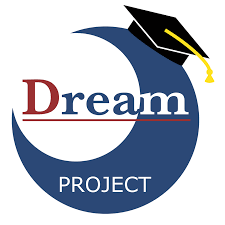 Dream Project
The Dream Coming to reality, CPPL team got Success to take all Pharmaceutical Manufacturing Activities and Documents in digital form, its Now exists as PaperLess GMP
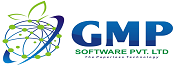 [Speaker Notes: It is validated GMP software, and have in built quality system]
Advantages and Benefits
Perfection and Accuracy
GMP and QMS needs perfection, Accuracy and Quality PaperLess GMP Delivers the same
Zero human error System
Backed up with Incident reporting and Deviation Management at every stage
Highest Security, Validated modules, Access control
eBMR  with complete process flow
All modules covered
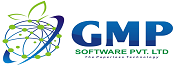 5
[Speaker Notes: Aim of our software is to deliver quality, in terms of Perfection and Accuracy bcoz gmp and qms needs……..0 human error- human mistakes, organizational weaknesses
It is an unexpected or planned variation from any approved procedure, system or established standards]
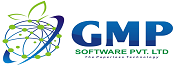 SIX ‘P’ GMP concept
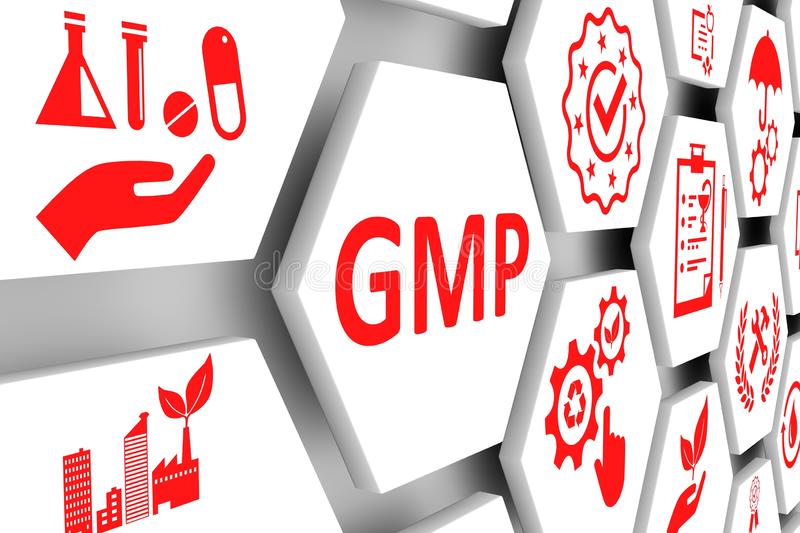 People
Premises
Products
Processes
Procedures
Profit
We takes care of these 6P’s in PaperLess GMP  so Seventh is Paperless GMPR
6
[Speaker Notes: While GMP is a large & complex topic, the practices can be summed up in the following 6 p…….All people involved in making a drug must have clear roles & responsibilities………The premises and equipment must be properly maintained & cleaned…….. Standard methods must be followed for packing, testing & sampling of the products…………Processes must be clearly defined, consistent and evaluated.]
Modules
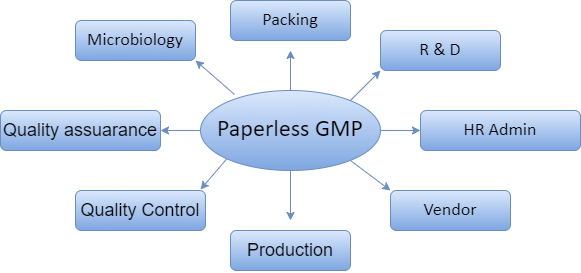 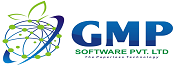 7
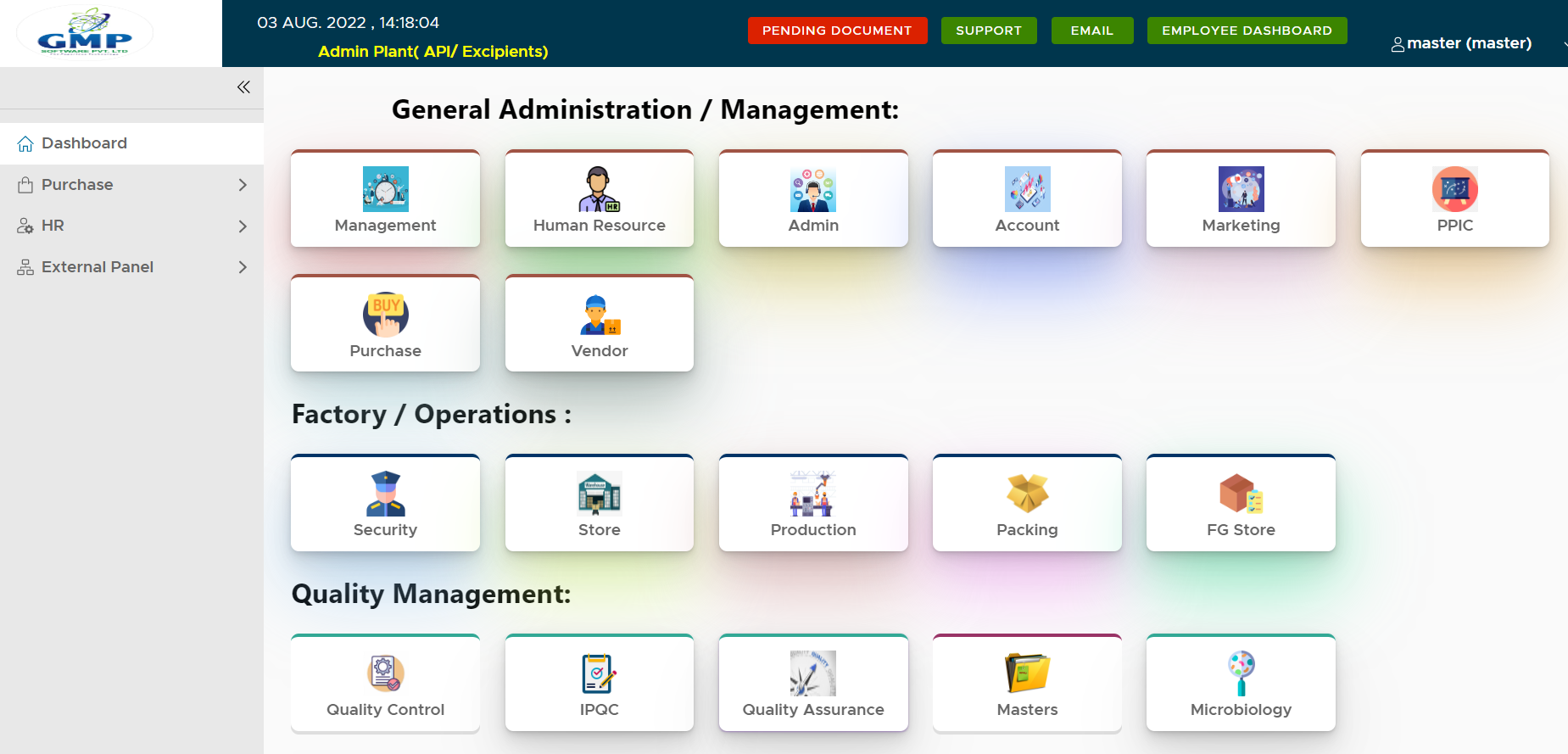 Software Highlights
Place your screenshot here
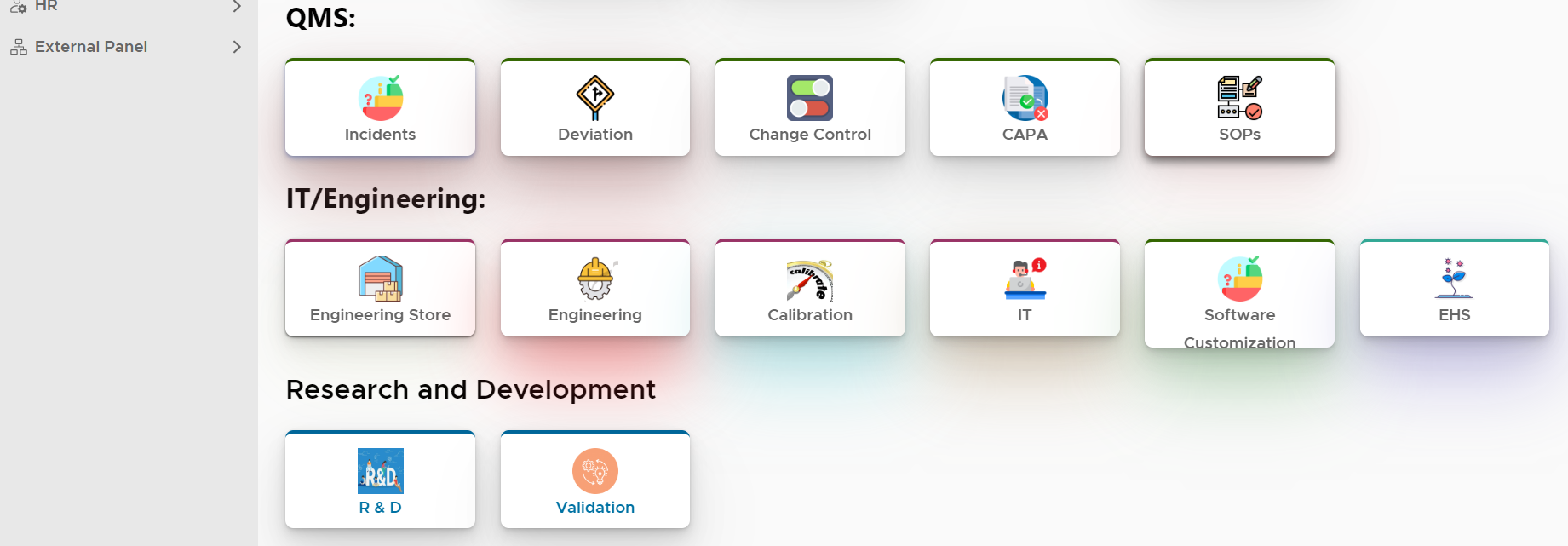 8
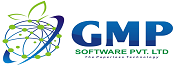 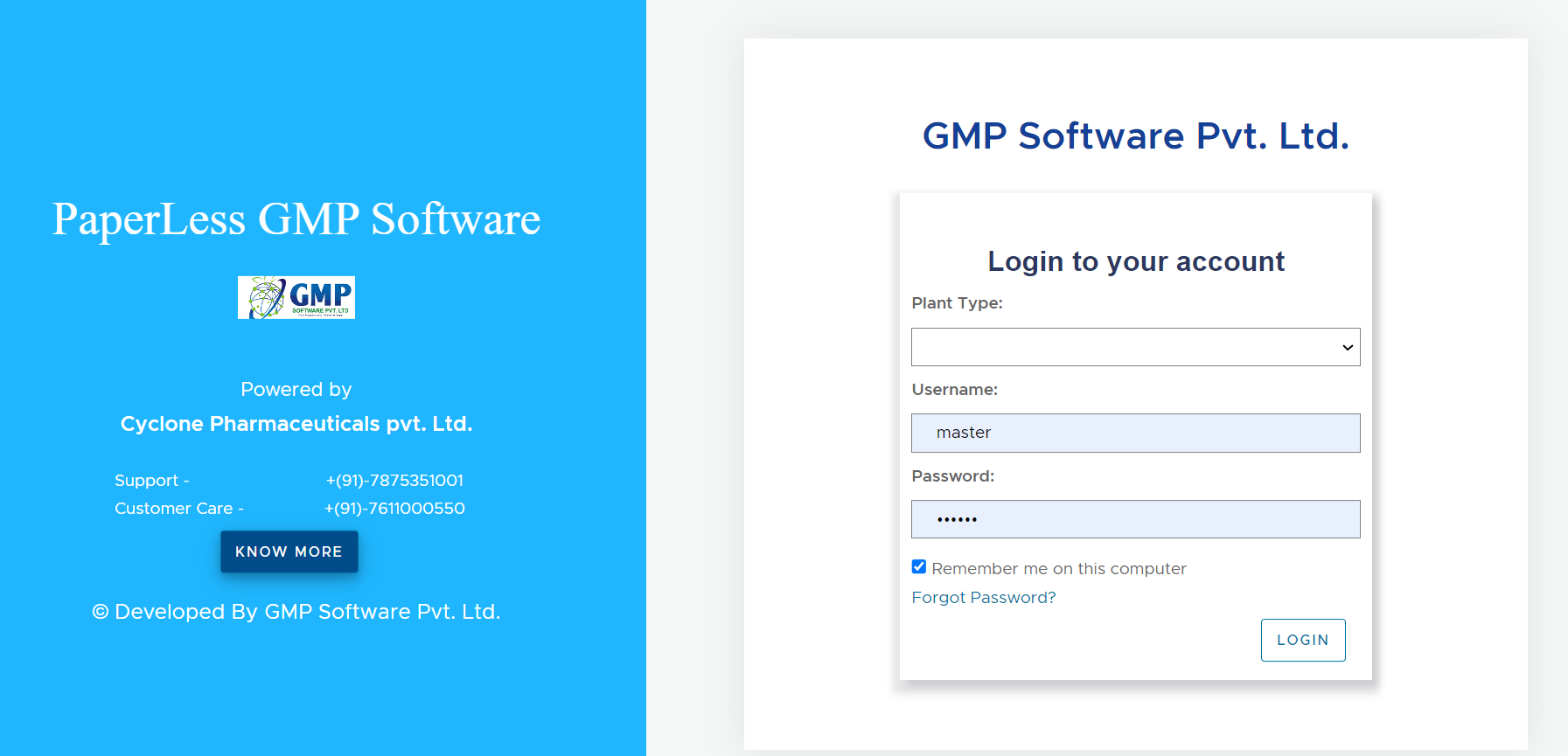 Login Window
Place your screenshot here
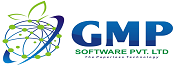 9
[Speaker Notes: We have provide department wise access……admin and user login and rights are separate…..]
Logout Window
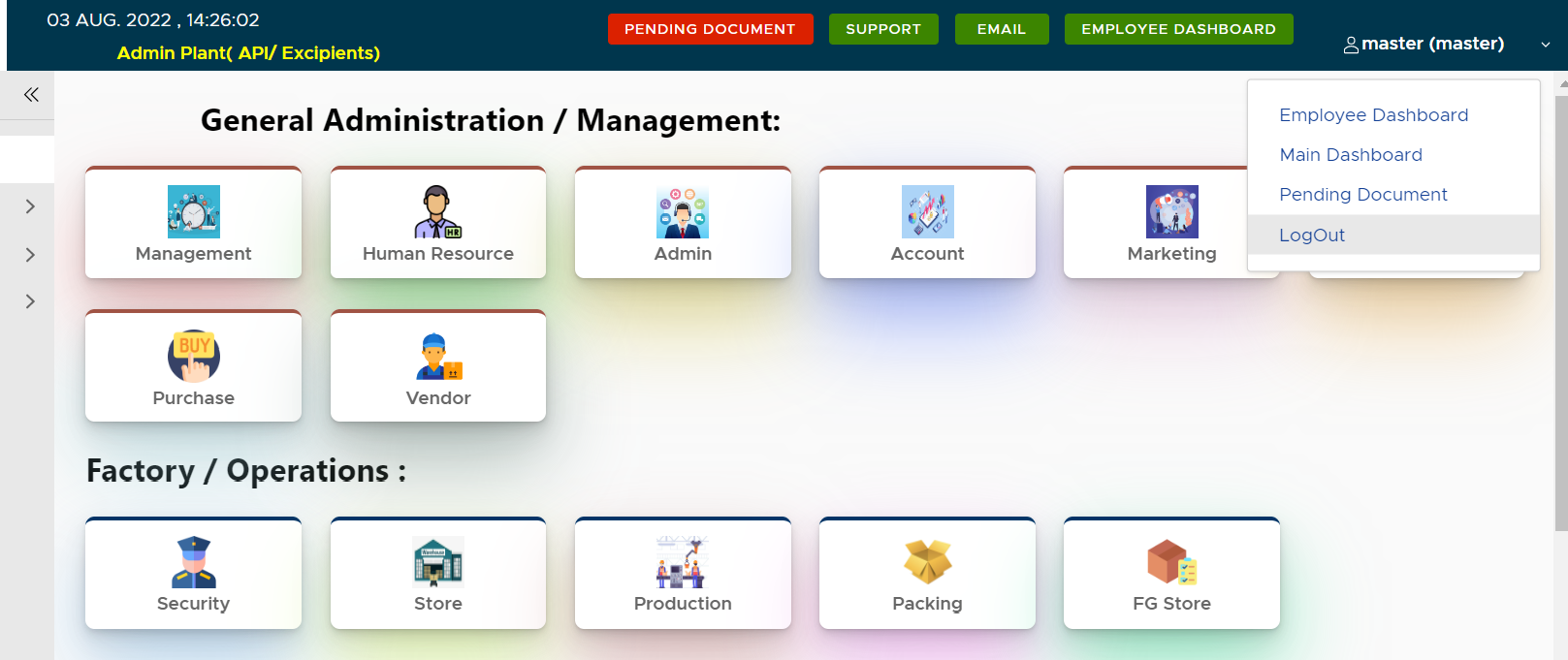 Place your screenshot here
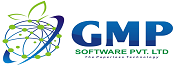 10
HR & Admin
Recruitment Process
Medical Checkup
Induction, Employee, Labour Training as well
Attendance, Leave,  Shift & Salary Management
Resignation, Relieving
Appraisal, Promotions
Notice, User Assignments
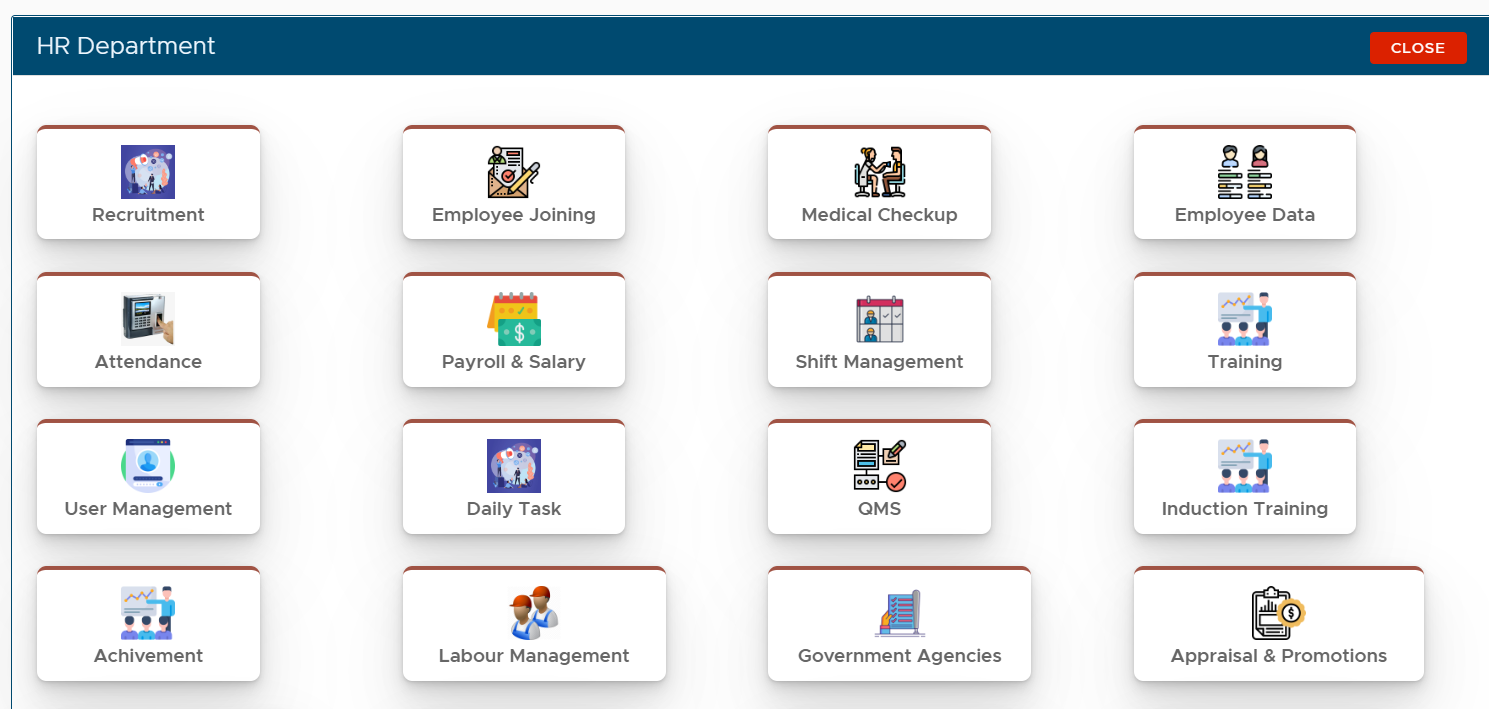 Place your screenshot here
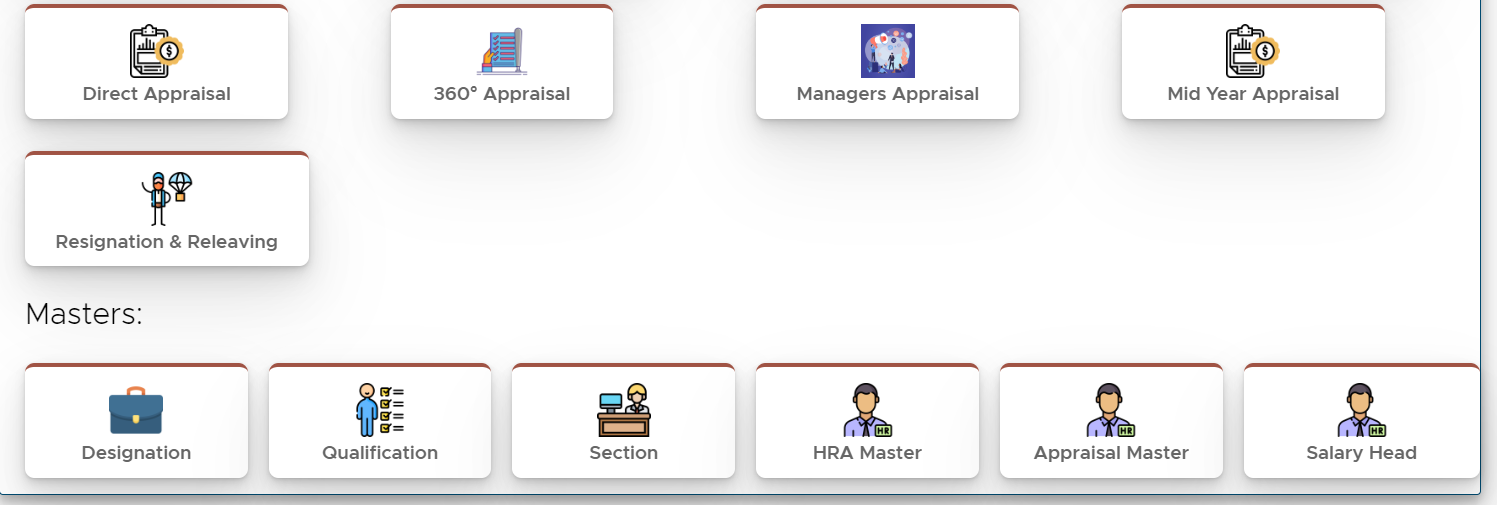 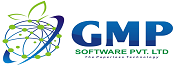 11
[Speaker Notes: All the systems involved are software designed to organise all the tasks of emplyee]
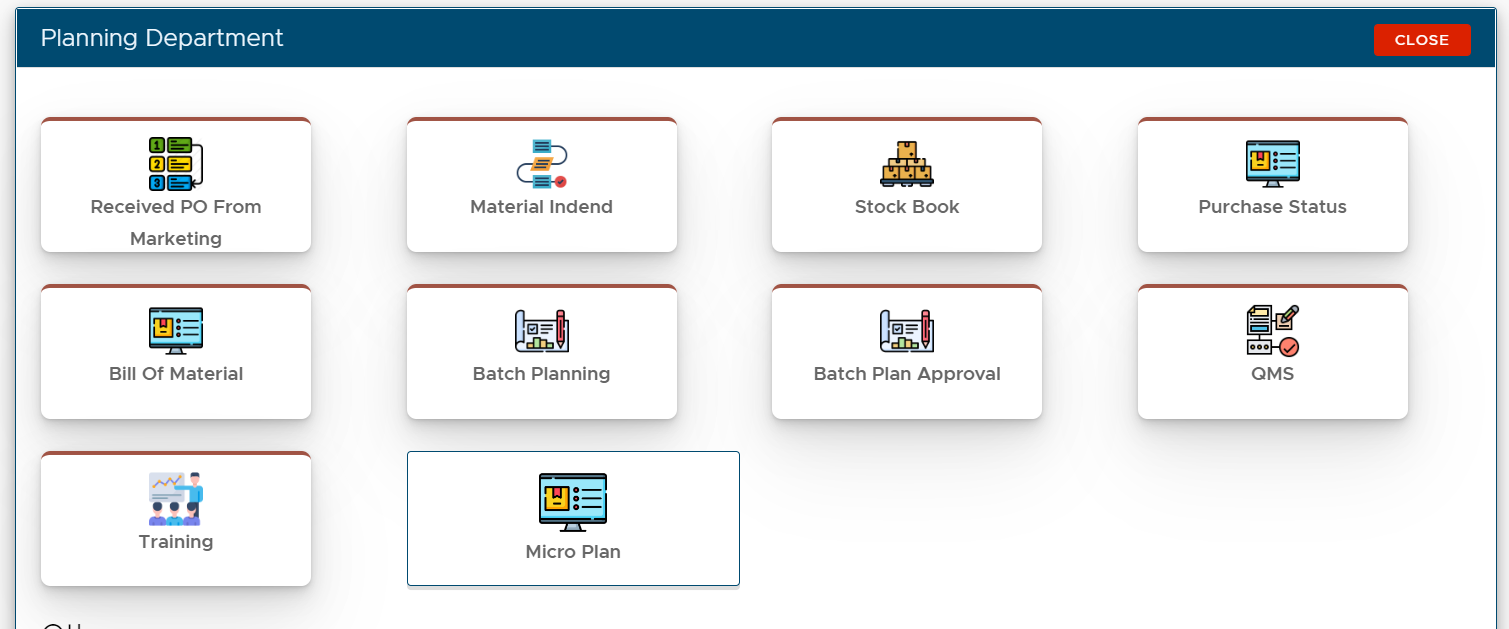 Business Planning
Enquiry/Lead  Management
Product Planning
Production Planning
Dispatch Planning
Stock Book 
Purchase Planning
Place your screenshot here
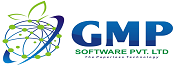 12
[Speaker Notes: A business plan is a blue print of step by step process that would be followed to convert business idea into successful business venture…. To monitor the progress after implementing business plan……1.designed and developed to overcome the complications that many businesses face in keeping track of the enquiries or leads that they receive]
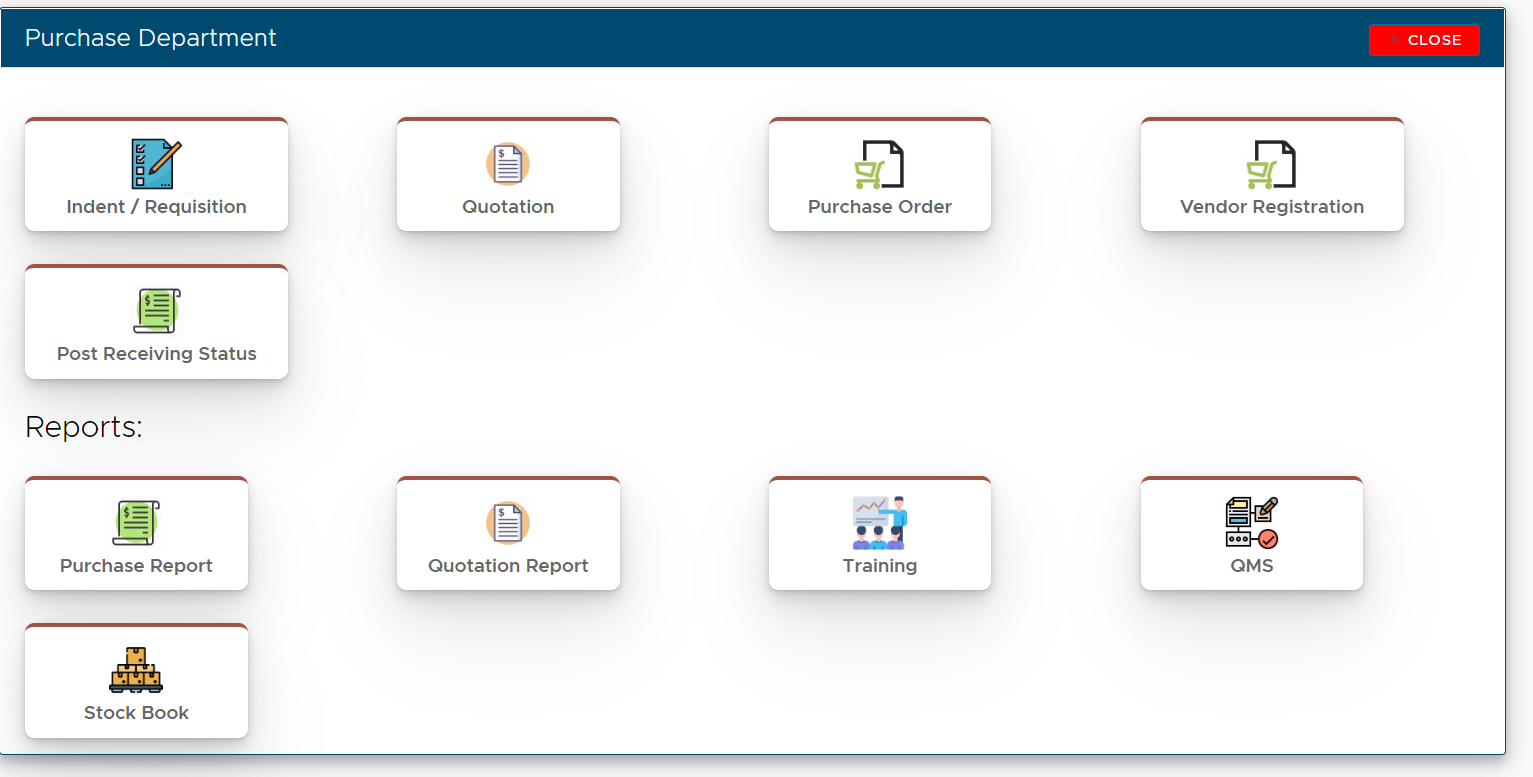 Purchase
Indent, Quotation , Purchase Management
Purchase Reports
Vendor Management
Material Status
Stock Book
Place your screenshot here
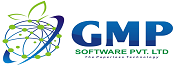 13
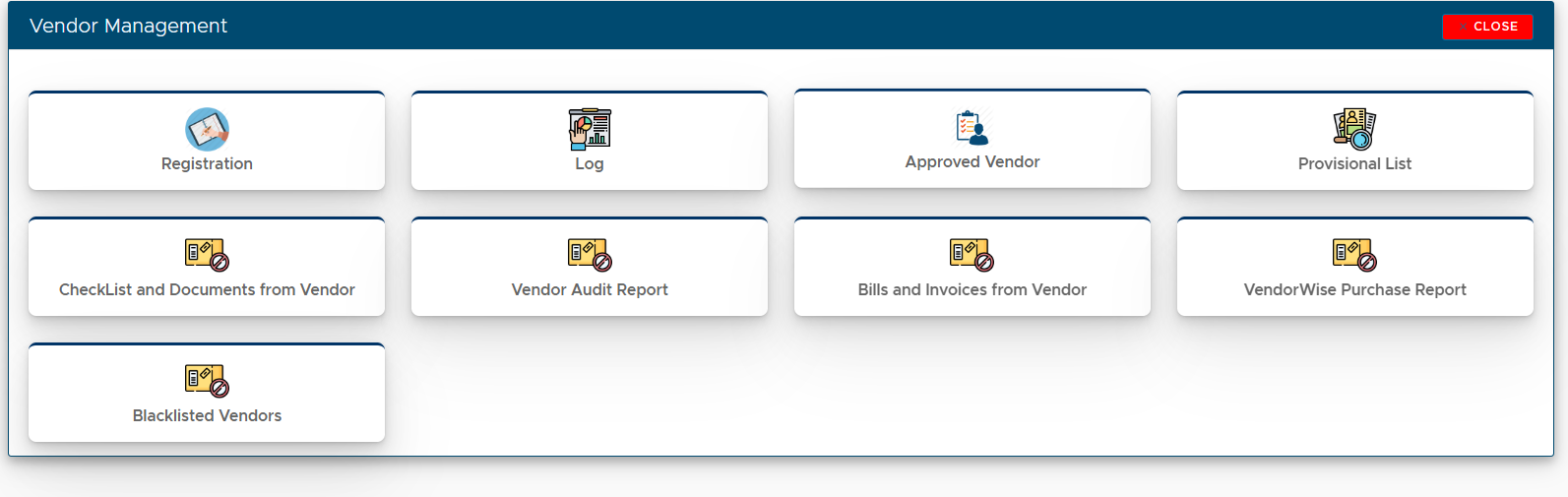 Vendor Management
Vendor Registration 
Primary assessment 
Sample ands evaluation
Approved of Vendors
Black listing of vendor
Place your screenshot here
14
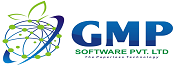 Security
Digital Gate pass
Material Inward-Outward


Employee Entry
Employee Exit
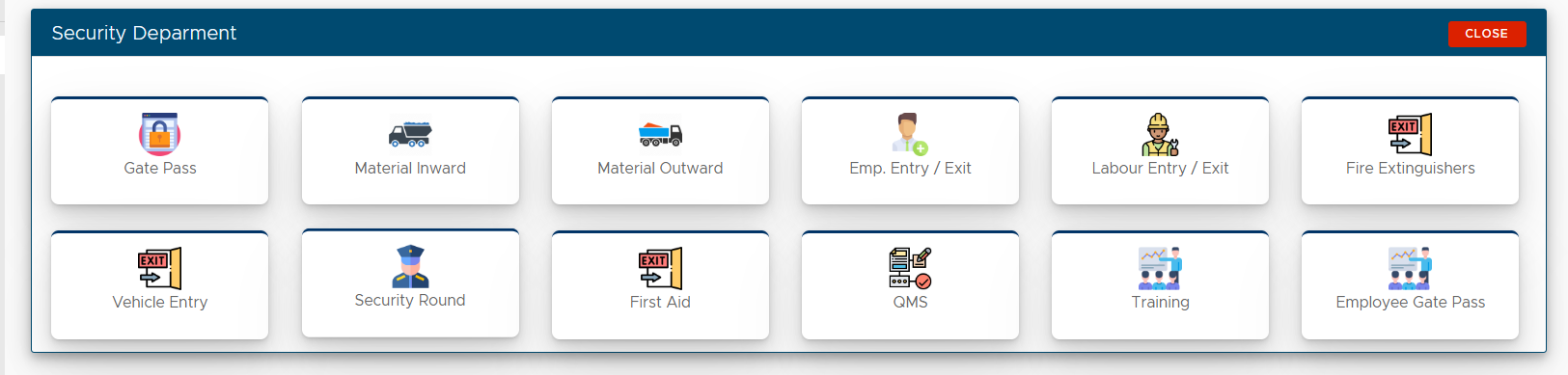 Place your screenshot here
15
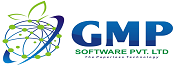 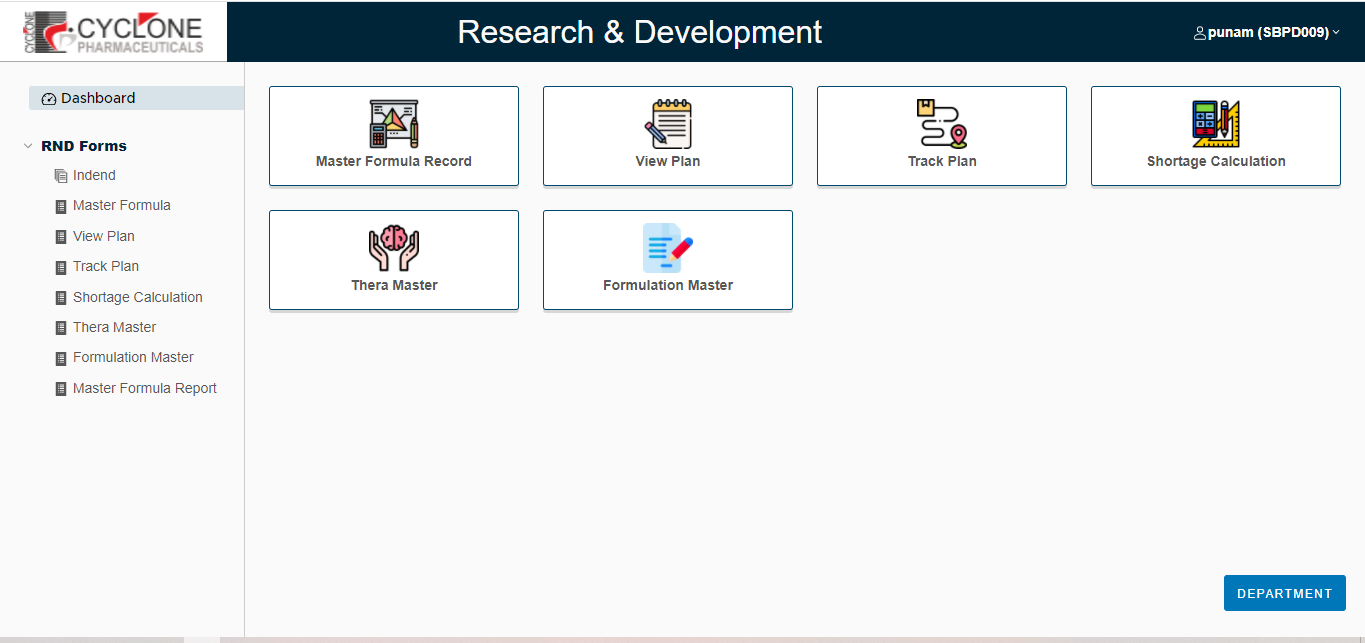 R & D – ( MODULE)
Development Study Initiation
Development Trials
Scale up Study
Stability Management
Development Report
Master Formula Record
Place your screenshot here
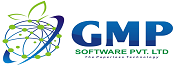 16
Stores & Inventory Management
Challan Verification
Receiving, Dedusting, Weighing, GRN 
Stock book Maintenance
Dispensing
Material Management
Retest, Bincard, Mixed GRN, Grade change GRN, Job Work, Rejection
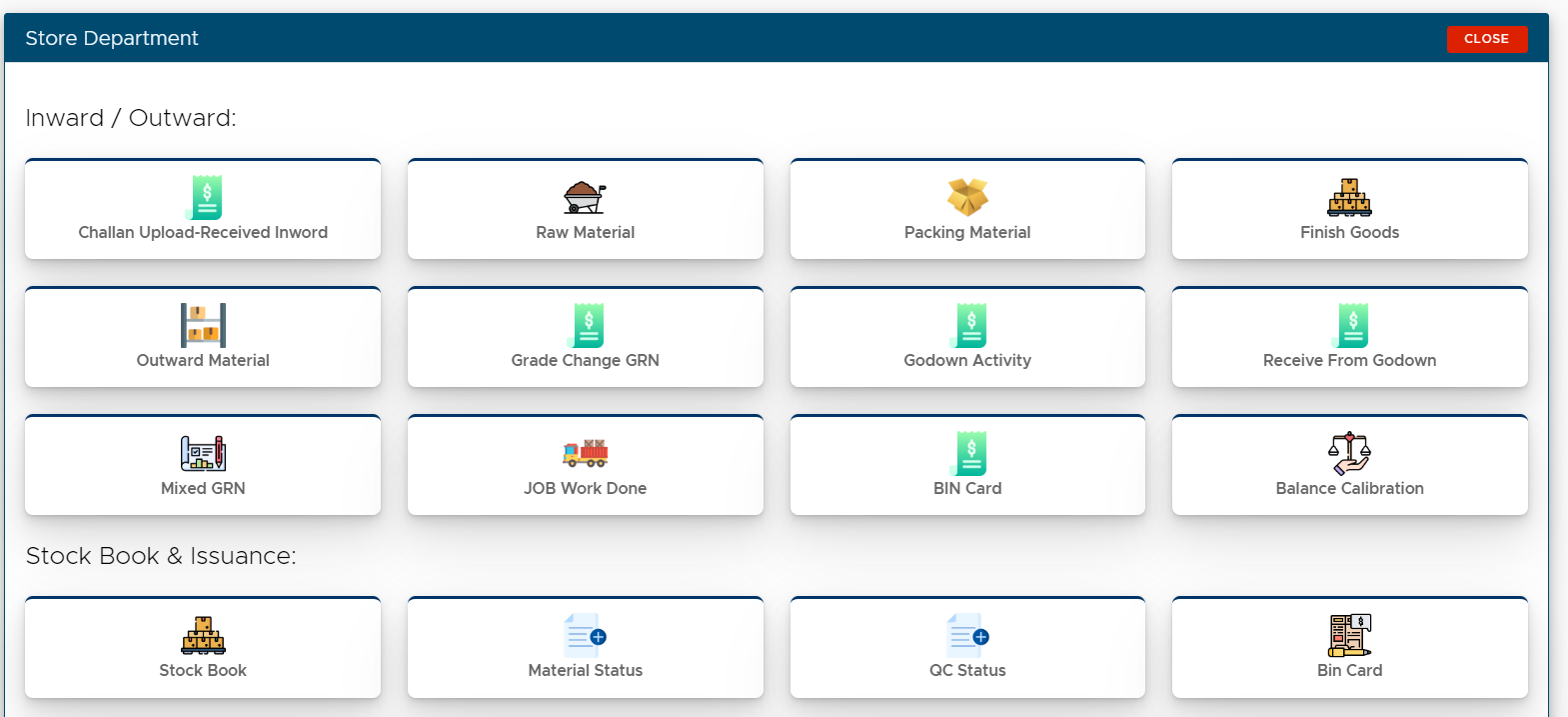 Place your screenshot here
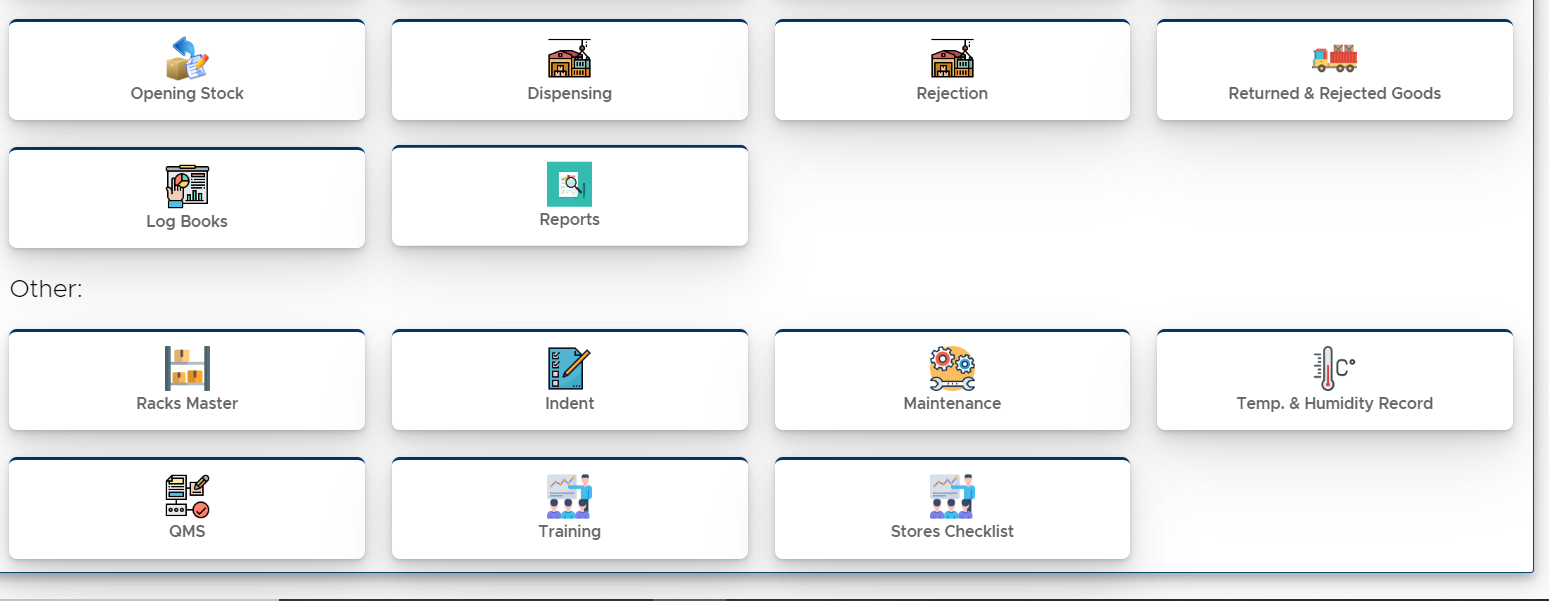 17
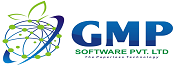 Production
eBMR/BPR/Batch Planning
Bill of Material
Rejection Control
In process Sampling
Yield Management
GMP Monitoring
Maintenance Note
Breakdown Management
Calibration,  Qualification
Deviation Change, Incident, Reporting
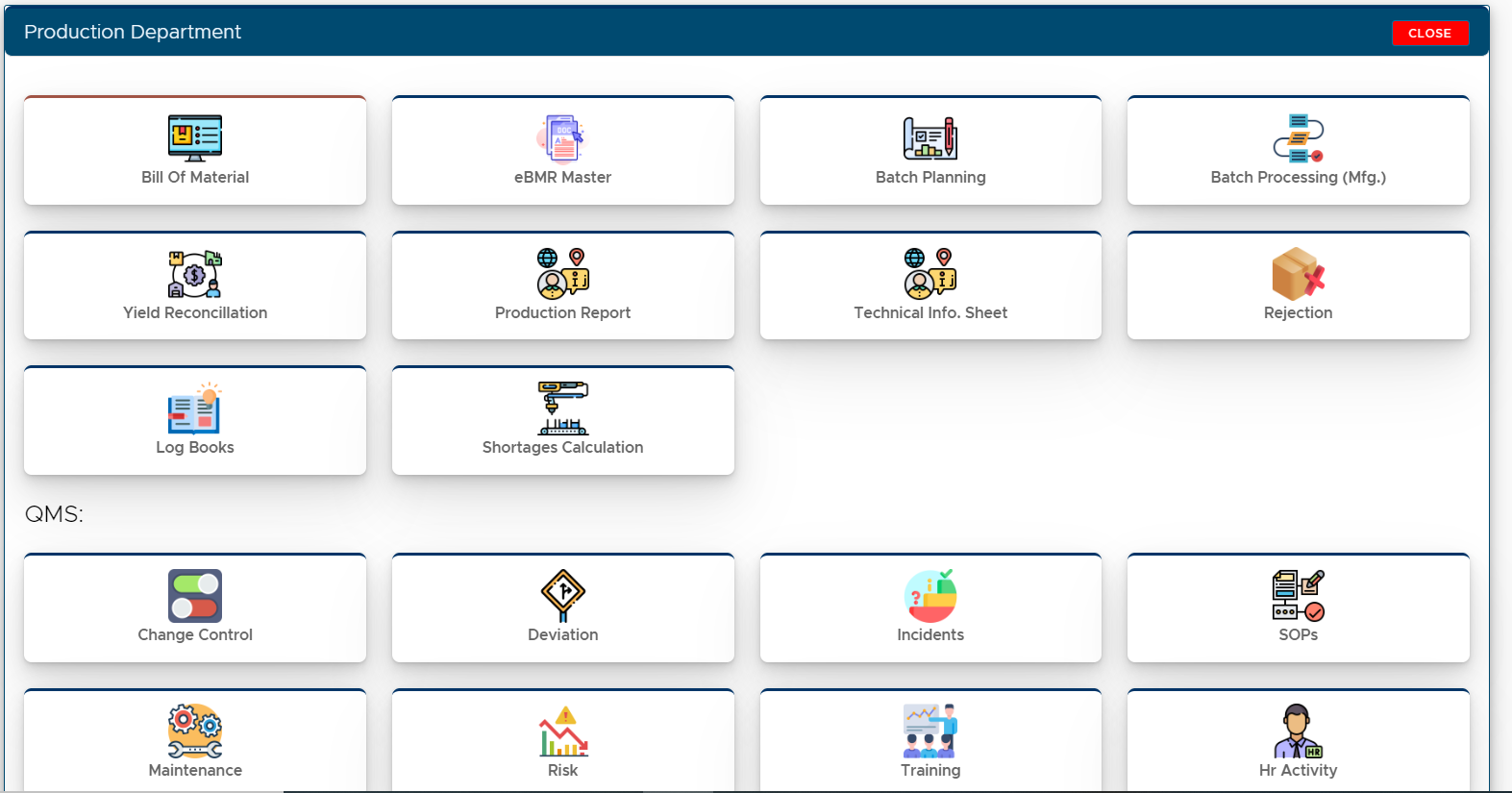 Place your screenshot here
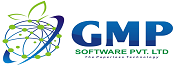 18
Quality Control
Sampling
Testing/ Raw Data/ Methods Management
COA
Chemicals, Glassware, Equipment Management
Control Sample
Out of Specification
Volumetric Solutions Preparation
Analyst Qualification and Validation
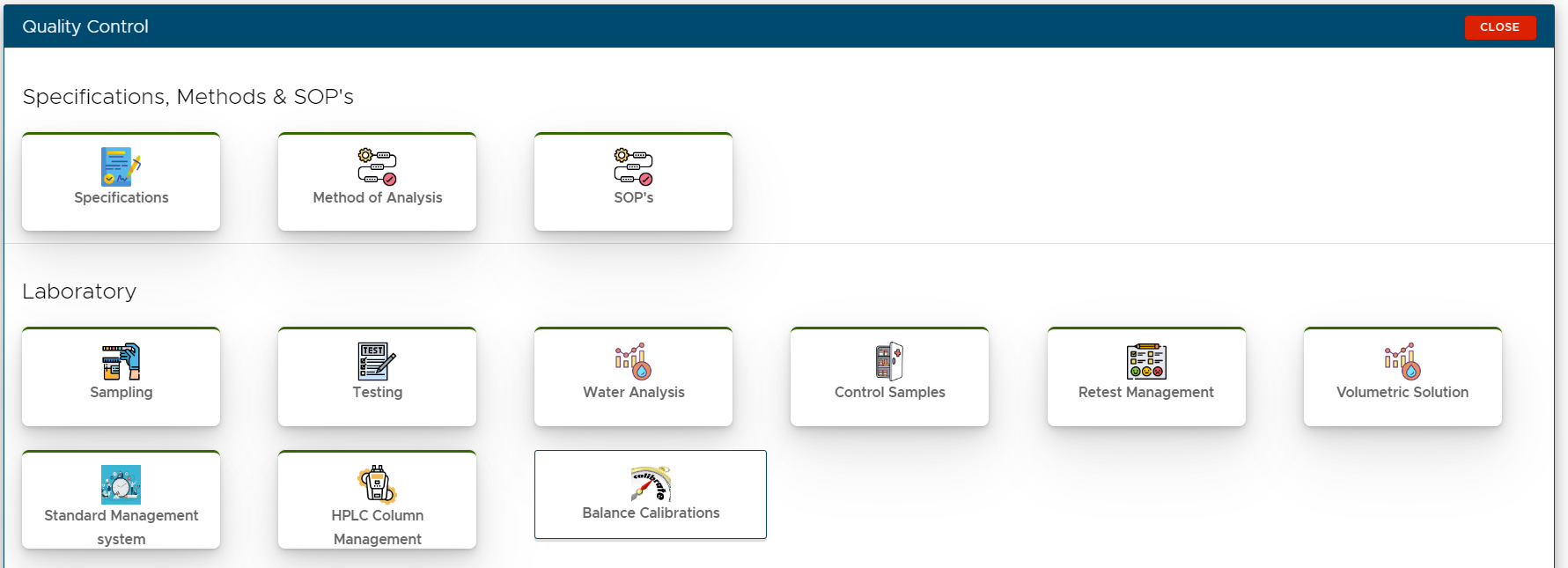 Place your screenshot here
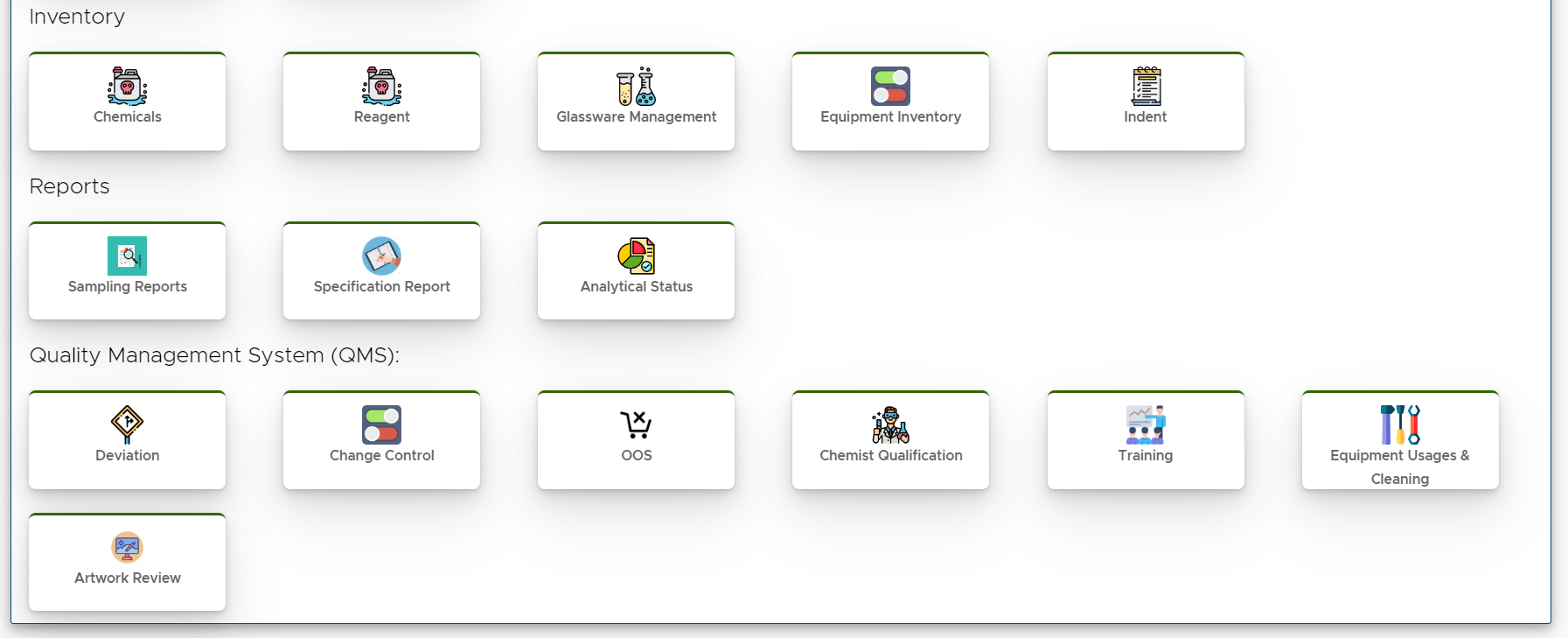 19
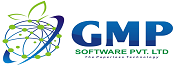 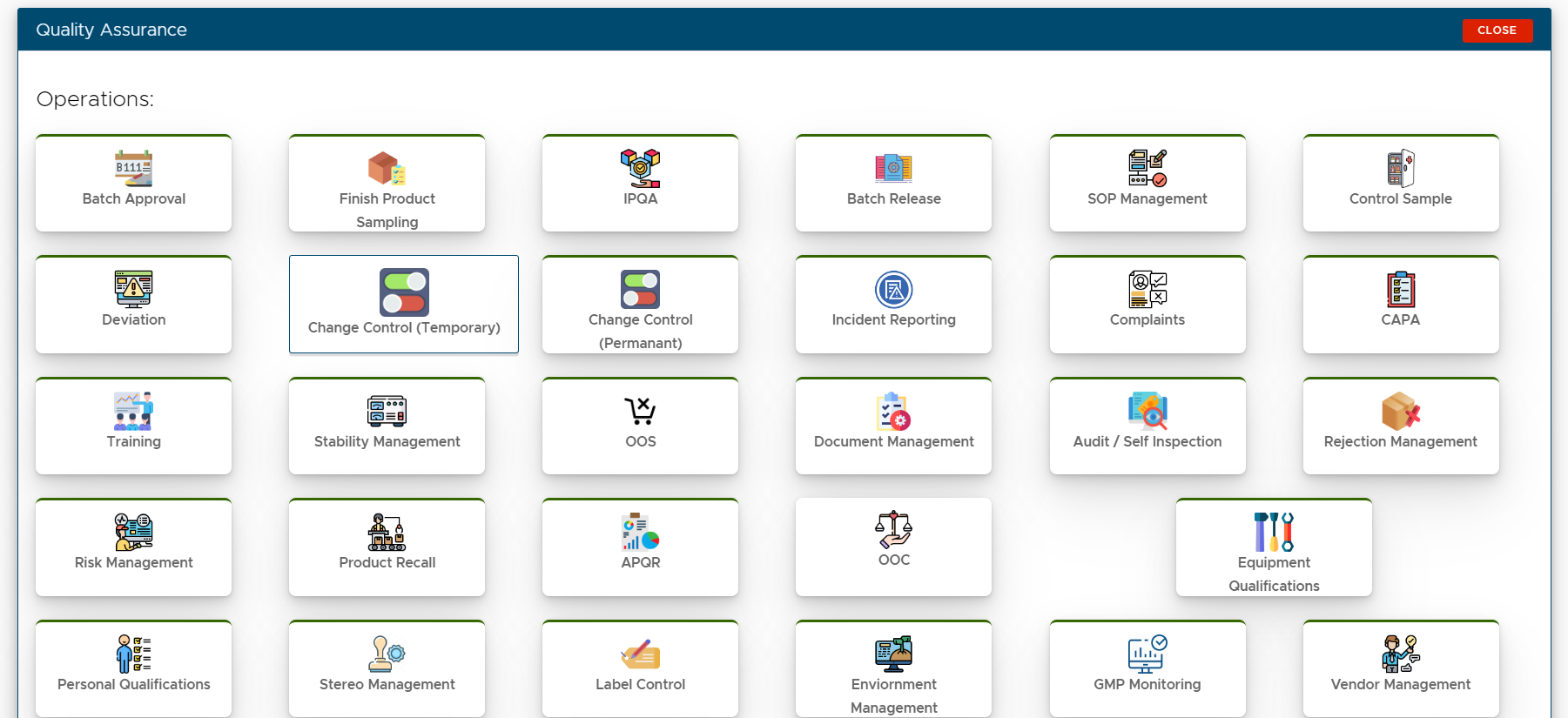 Quality Assurance
Deviation Management
Change Management
Incident Reporting
Batch Release
Training
Self-Inspection
Product Recall
IPQA Monitoring
GMP Inspection
Place your screenshot here
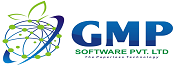 20
Stability Study Management
Market Complaint
Personal Qualification
Specification, MOA, & Other masters
Sop Management
Documentation Control
QMS Components
APQR
Quality Risk Management (QRM)
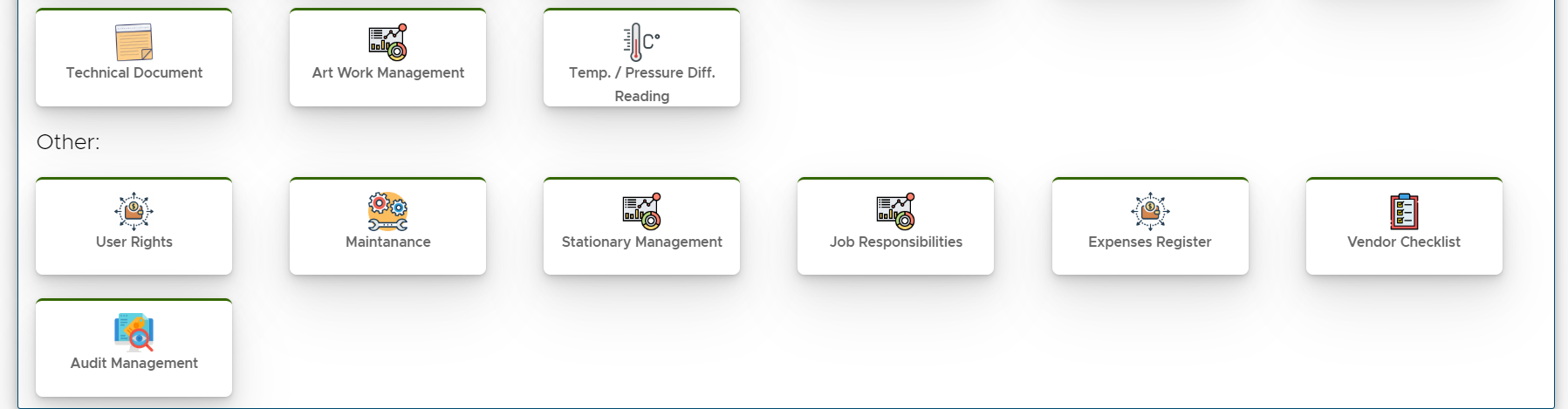 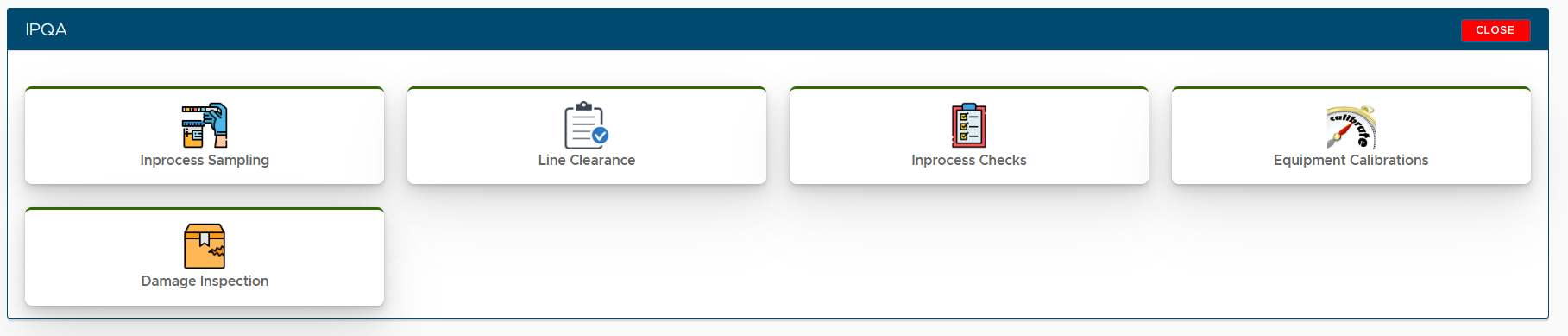 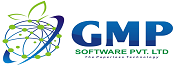 21
Auditors Pannel
All log books and reports 
Time charts 
Trend Charts 
Schedules of Calibration and Validation 
eBMR Access
Auditors can put their remakes
Audit Reports
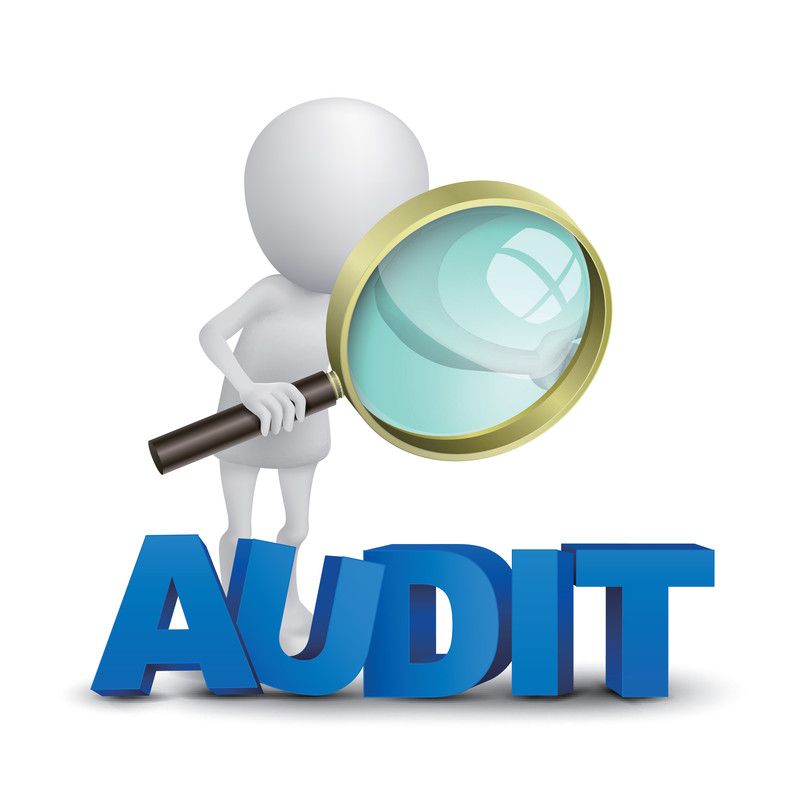 Place your screenshot here
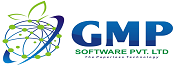 22
MIS
Daily department Reports 
Daily Production Reports
Dispatch and Inventory report
Stock Report
Individual output Analysis
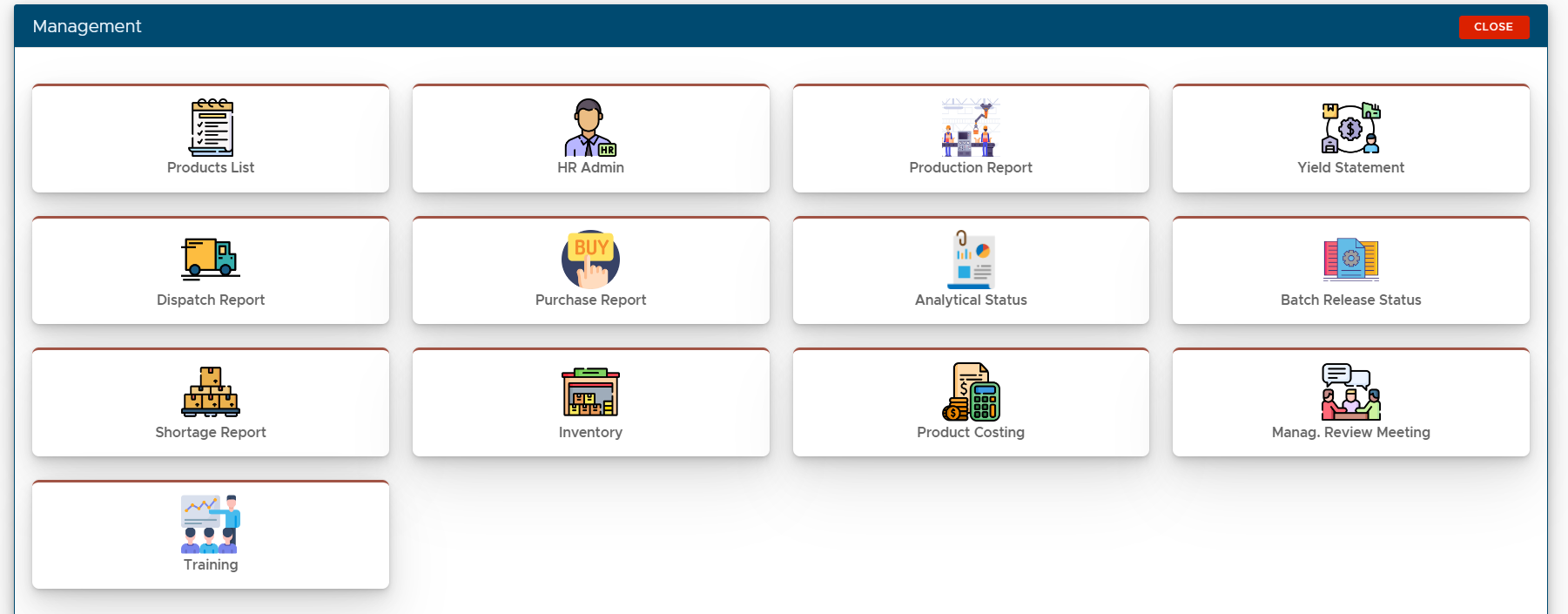 Place your screenshot here
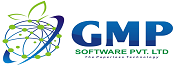 23
Salient Features
Cost Saving for stationary
Time saving 
Manpower Reduction by 30% 
Minimum error
Compliance with system & QMS requirement
Zero investment on backup
One click Reports 
Track and Trace of all Activities
Control with deviation, incident, Management
Follows all GMP and QMS Concepts 
Access Control and Level Management
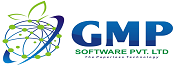 24
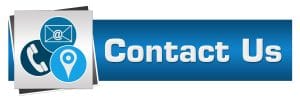 Cyclone Pharmaceuticals Pvt Ltd. 
            www.cyclonepharma.com
GMP software pvt. Ltd.
             www.gmpsoftwareindi.com
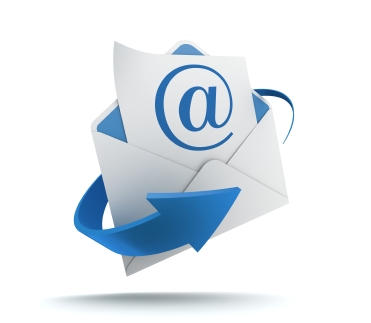 info@cyclonepharma.com 
megha@paperlessgmp.com
7722000550
7611000550
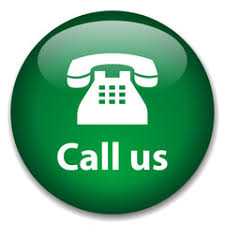 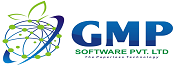 25
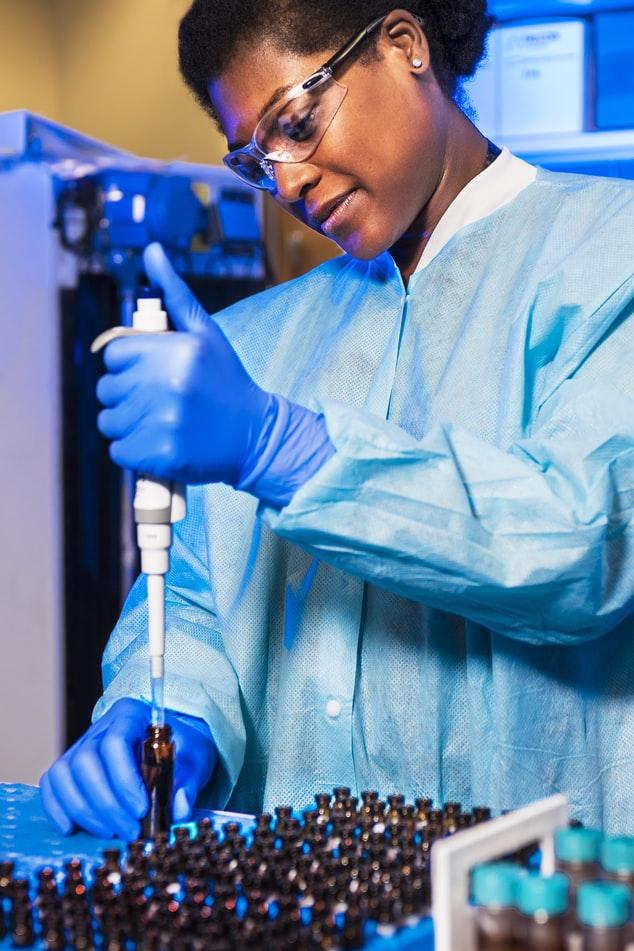 Thanks!
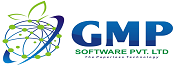 26
Credits
Special thanks to all the people who made and released these awesome resources :
       
         Team Cyclone pharmaceuticals
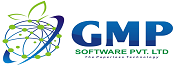 27